Interazione → pbs → arriva Venerdì..Tecnologia, preferenze e istituzioni determinano il risultato dell’interazione → ALLOCAZIONE: chi fa cosa, chi prende cosa → Pareto-efficienza: i guadagni dell’interazione sono tutti realizzati? Equità: in che misura questi guadagni sono condivisi?
Teoria dei giochi: interazione strategica → la mia scelta ottima dipende dalla scelta del mio avversario (VINCOLO) → risposta ottimaRegole del gioco: giocatori, strategie, pay-offEquilibrio (‘incrocio’ delle risposte ottime, no incentivo a cambiare strategia → in strategie dominanti; di Nash
1. Equilibrio in strategie dominanti(eliminazione delle strategie dominate)caso limite: i giocatori hanno una strategia migliore delle altre (Bala riso, Anil manioca) indipendentemente dalle strategie dell’avversario
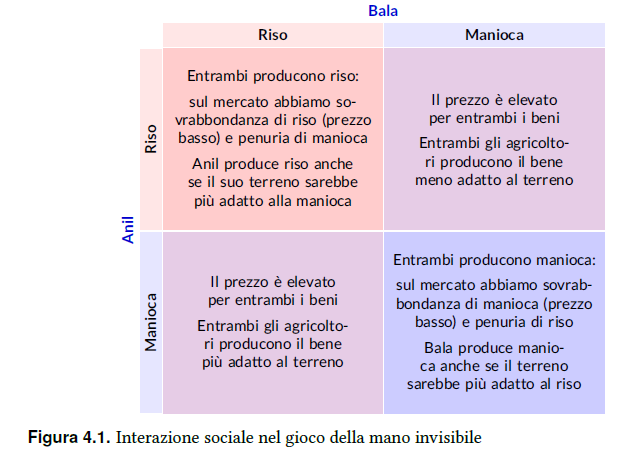 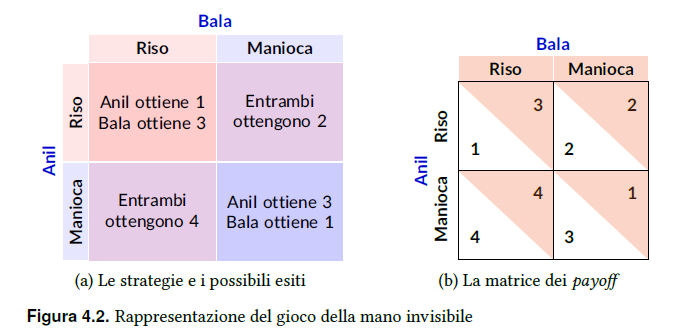 (Riso, Manioca) è l’unico equilibrio e lo è in strategie dominantiCaso limite: l’interaz. produce risultati ottimali in modo spontaneo (IH, EEG)Specializzazione e guadagni dal DLL’ottimizzazione indipendente, razionale e auto-interessata determina un’allocazione Pareto-efficiente e equa
2. Dilemma del prigioniero
Caso limite opposto: l’unico equilibrio (anch’esso in strategie dominanti) è l’unico esito Pareto-inefficiente

Dilemma sociale: gli individui non sopportano tutti i costi e non ricevono tutti i benefici (es. cambiamento climatico) → FREE-RIDING
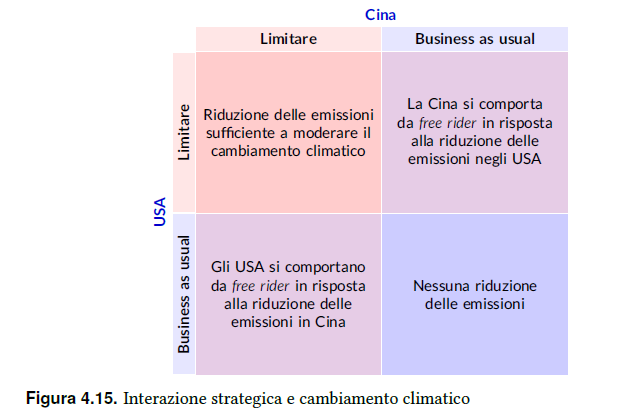 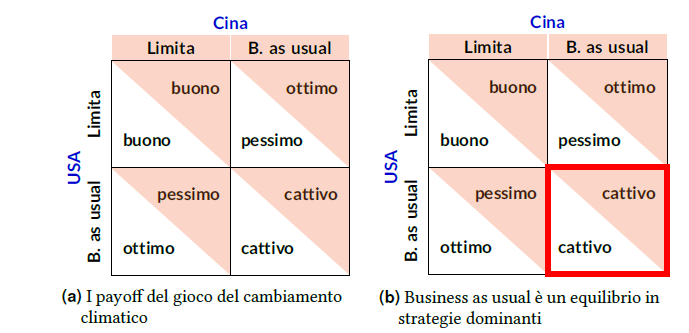 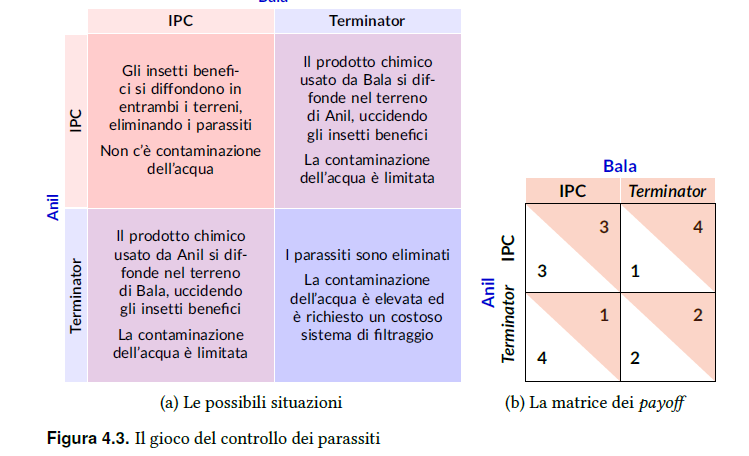 Altri esempi: ‘Tragedia dei beni comuni’ → pascoli, pesca, ACQUA → NON ESCLUDIBILITA’ → BENI PUBBLICI → *cap- 12 (nn rivalità)Tasse, raccolta rifiuti, TEAM PRODUCTION, collusione tra imprese → esternalità ‘ubiquitous’ (cap. 12)Domani: soluzioni (ripetizioni,norme sociali, Stato, proprietà privata, etc.→ preferenze sociali e Δ nelle regole del gioco)
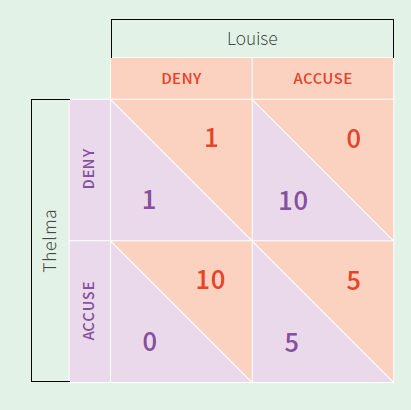 3. Equilibrio di NashCaso normale: la mia scelta ottima cambia al cambiare della scelta dell’avversario(OBIETTIVI, VINCOLI, ASPETTATIVE)Soluzione principe di gt: ogni eq. in strat dom è anche Nash, nn tutti i Nash sono eq in strat domma: nn esiste sempre (puro conflitto), spesso è multiplo, nn ha relazione con PE → ‘raffinamenti’
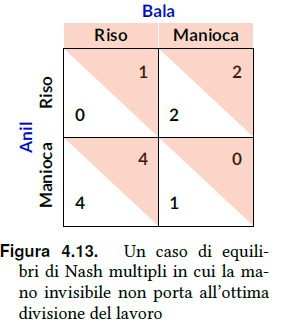 Incrocio delle risposte ottime: ogni i fa il massimo dato quello fa j e viceversa → no incentivo a muoversigioco di coordinamento: la mano invisibile non funziona e ci vuole qualche forma di ‘mano visibile’→ conflitti e dominanza al rischio
*POINT: COMPLESSITA’ (E COOP) →NN SOLO DIRITTI DI PROPRIETA’ SICURI, MERCATI COMPETITIVI E IMPRESE MERITOCRATICHEINFEFFICIENZA E INIQUITA’ PORTANO A CAMBIARE LE REGOLE DEL GIOCO → MIX ‘APPROPRIATO’ DI ISTITUZIONI **LIBRO: NON EEG E FALLIMENTI COME CASO PARTICOLARE, MA FALLIMENTI E CONCORRENZA PERFETTA IN MKT G COME CASO PARTICOLARE → int. ‘sociale’